How to understand a DPM?
12th XBRL Europe Day & 18th EuroFiling Workshop
10-11 December 2013
CSSF Luxembourg and XBRL Luxembourg
What are the questions asked by business and IT experts?
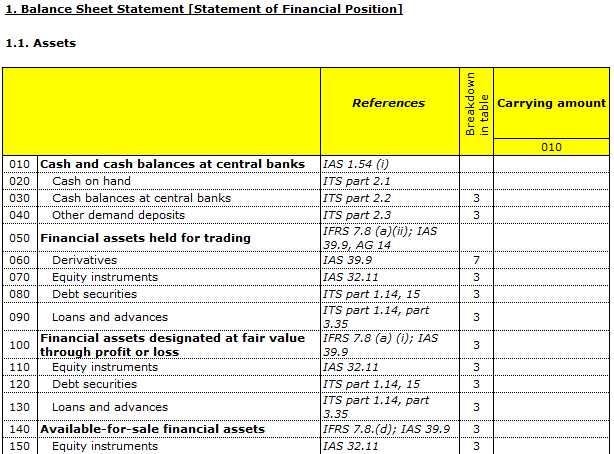 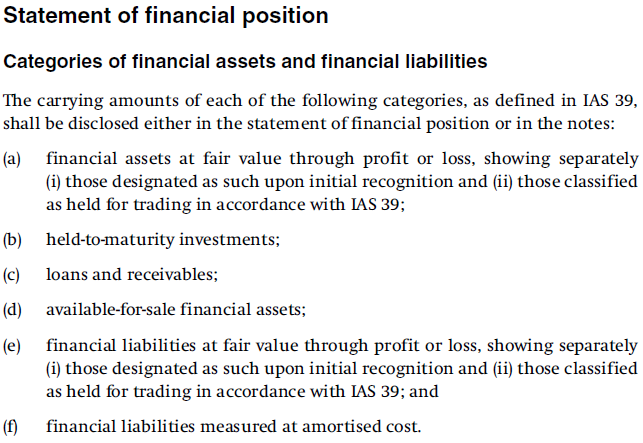 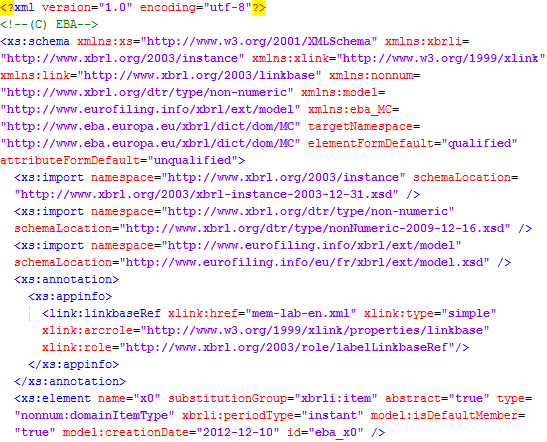 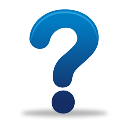 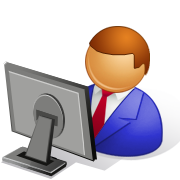 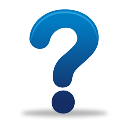 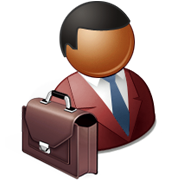 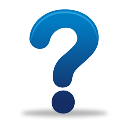 Business users
IFRS, FINREP, COREP, … - which accounting regime or standard?
What do you mean by „financial” (IAS 39/IFRS7/...)?
Where is it disclosed?
Gross or net carrying amount?
Any of it impaired or past due but not impaired yet? Or maybe it is measured at fair value? If so: which level?
Which operations is it reported for? Banking book, assets management, ...?
Is any of it portion transferred or partially derecognized?
Is it audited or unaudited, solo or consolidated (if consolidated then which method)?
…
„Financial assets”
IT
Is it a number, date, text? If a number that what is the unit of measure?
How is it related to other data – which package does it come with (frequency, types of entities)?
Does it calculate to or from anything else?
Are there any breakdowns applicable? Are they predefined or flexibly assigned by filers?
What attributes apply to this data? How is it characterised?
Which journal-entries roll-up to this value?
…
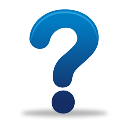 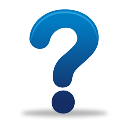 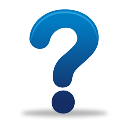 2
Business vs. IT issue is not the only challenge in EU…
Banking supervision
Insurance supervision
Capital market supervision
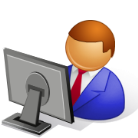 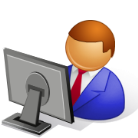 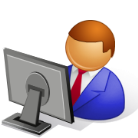 Country 1
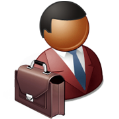 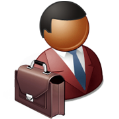 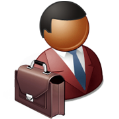 Business expert
Business expert
Business expert
IT expert
IT expert
IT expert
Challenges:
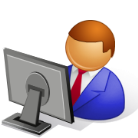 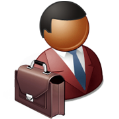 - Different sectors (i.e. Basel III vs. Solvency II)
Country 2
- High number of countries (European vs. global initiatives)
Business expert
IT expert
(…)
- Frameworks (Basel vs. IFRS)
- Other (i.e. proportionality rule, solo vs. consolidated reporting, etc.)
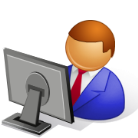 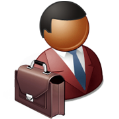 Country 28
Business expert
IT expert
3
What are the options of dealing with the problem of communication?
"form centric"
based on presentation of data which conveys all semantics (interpretation in context of views)
description based on table cells (row/column code, e.g. C6 or simply by row/column title concatenation)
most common solution in projects with no input from business experts
difficult to maintain and apply e.g. for analysis
fillers map/extract to/from views (question and error prone)
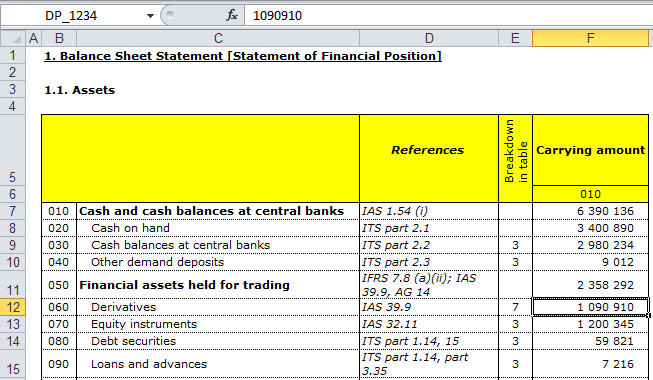 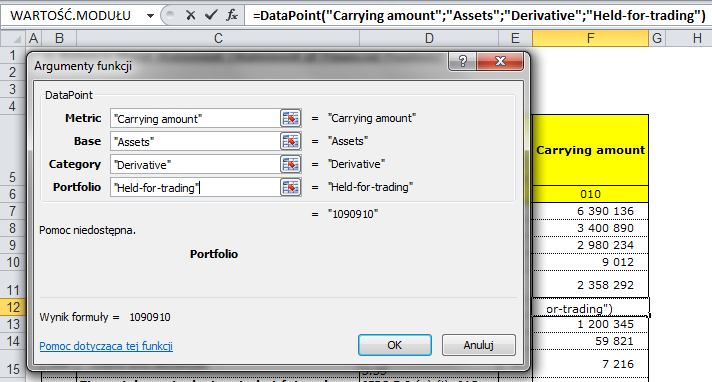 "data centric"
explicit and consistent definition irrespective of presentation
every data cell fully described by business users with all necessary properties  in order to explicitly express its meaning
resulting data model supports data exchange (explicit information for filers) and usage (e.g. in analysis)
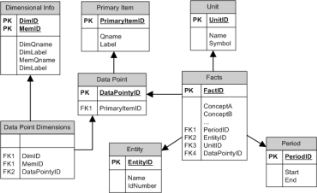 4
How to approach data centric modeling?
SELECT SUM(factValue) 
FROM allFacts
WHERE
item=″assets″ 
AND 
category=″loans″ 
AND
amount=″notional″ 
AND
…
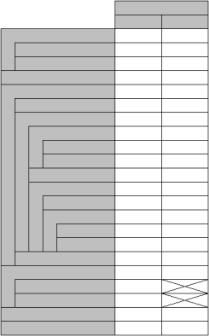 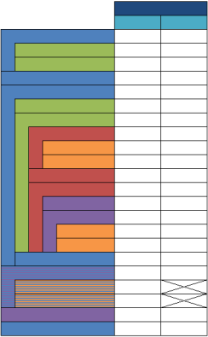 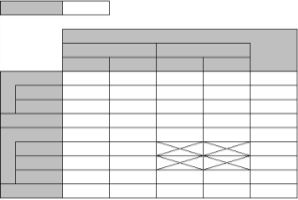 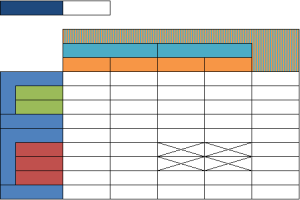 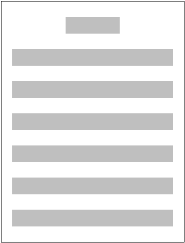 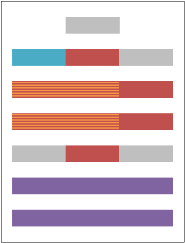 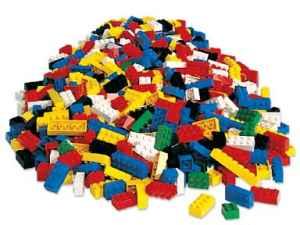 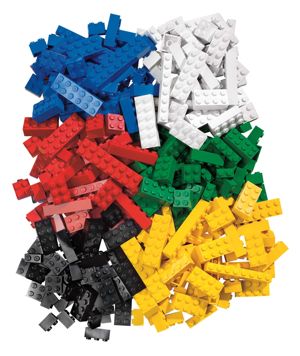 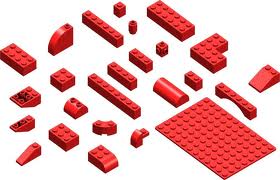 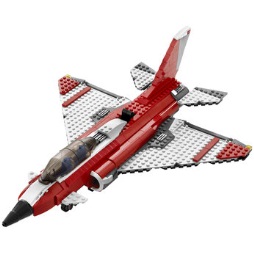 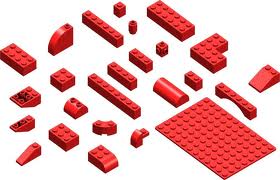 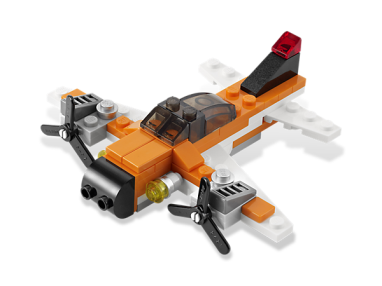 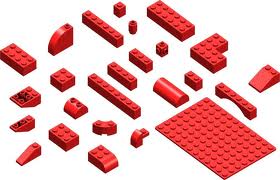 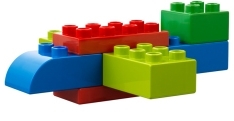 5
Data point model
6
What is the data point?
Combination of (i) a measure/metric and (ii) sets of pairs of each applicable dimension and domain members describing this measure in order to explicitly define a piece of information (e.g. a cell in a template)

Measure/metric: shall cover data type, instant vs. duration, should cover basic business meaning that could be detailed using breakdowns

Domain: consists of domain members sharing semantic nature (e.g. countries, currencies, portfolios)
Domains should not overlap (consistency of model)
Domain should have a default member identified
Domains can be divided into subdomains, which purpose can be:
- disaggregation (with ‚+’ or ‚–’ sign) of a total (e.g. counterparty sector or residence)
- indicating certain notion (property) of a base item (e.g. solo vs. CRD consolidated vs. IFRS consolidated reporting scope, …)
Domains can be explicit or typed
- typed domains are used to allow reporting of unlimited number of rows/columns/tables

Dimension: a view on a domain member (and related metric) from a certain perspective
e.g. EUR as (i) original currency of exposure or (ii) currency of collateral delivered
There can be only one domain referenced by single dimension
7
What are domains, subdomains, dimensions?
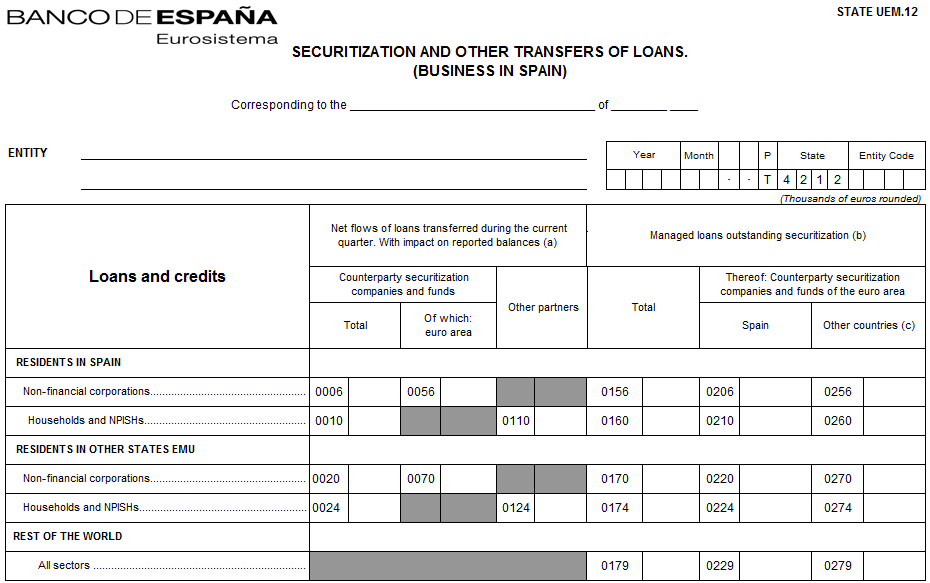 8
portfolios
Everything is a perspective…
Portfolio breakdown (purpose and measurement)
e.g. held for trading - „acquired or incurred principally for the purpose of selling or repurchasing it in the near term”; includes different instruments: Derivatives, Loans, Debt securities, Equity instruments, …
main categories
Instruments breakdown:
e.g. debt instrument - „contractual or written assurance to repay a debt”; can fall into different portfolios: Held-for-trading, Designated at fair value, Available for sale, …
held-for-trading
designated at fair value
loans
derivatives
available-for-sale
debt securities
income/expense
base concepts
liabilities
assets
assets: property, resources, goods, etc that a company possesses and controls, e.g. financial instruments owned by a reporting entity that shall generate economic benefits in the future
liabilities: sources of funding for company’s assets and operations, e.g. financial instruments that have been issued by a reporting entity, thus represents an obligation that needs to be settled in the future by a transfer of some assets (such as cash) from the entity
income/gains or expenses/losses: 
economic benefits that occurred during the period and originated from increase/decrease in value or result on sales/purchase of a given financial instrument
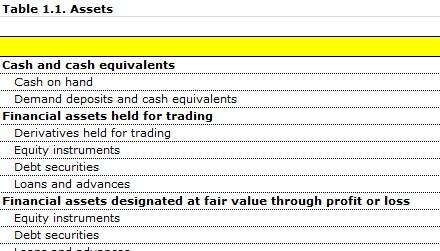 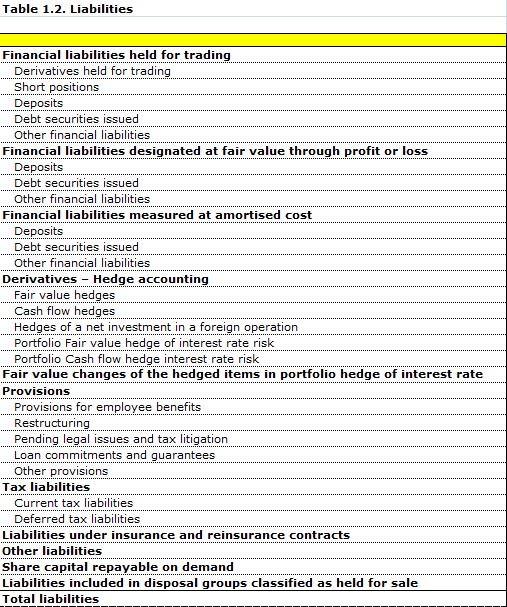 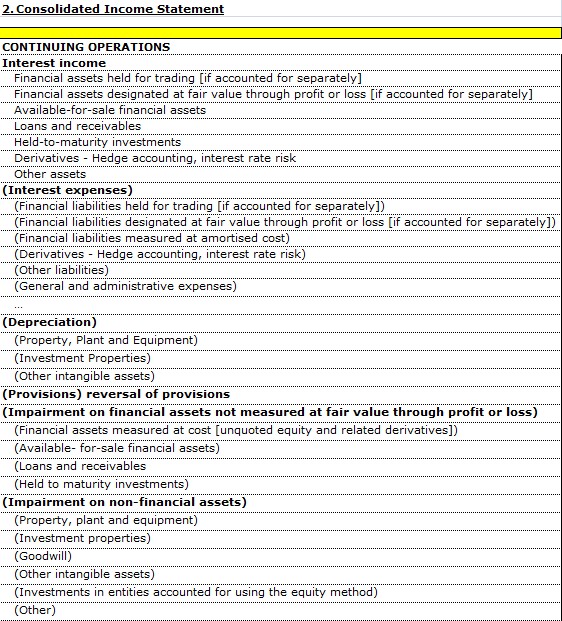 9
Let’s try to define a data point for:Net carrying amount of not yet impaired but already past due (over 180 days but less than a year) debt securities held, issued in EUR by MFIs located in EMU with original maturity under one year, measured at amortised cost and relating only to business activities conduced in EU?
10
What is the general process of development of the DPM?
study the information requirements
analyze them by statements/disclosures (table by table, header by header according to the divide and conquer approach):
identify measures (metrics) and list them down (if a measure is already listed – reuse it) identifying type of expected value and measurement in time (instant/duration)
identify and name all breakdowns required to explicitly define each piece of information
preserve hierarchies (if applicable) with other already defined values (properties) or reuse existing values
if a value is not applicable to any existing hierarchy create a new one
review the measures and breakdowns and look for optimization (e.g. breakdowns of similar nature, functional relationships, etc.)
add other necessary characteristics

Resulting DPM shall contain:
Dictionary:
a list of measures (name, label, data and period type, …) and hierarchy of measures (if applicable)
a list of members and dimensions of each domain (name, label, item type, default member)
a subdomains of each domain (subdomain name, hierarchy and order, operators, alternative classifications)
Tables/tables coordinates referencing back to the Dictionary
analysis
recursive: supporting documentation and content of other statements, notes and disclosures allowing identification of implicit information that is not explicitly expressed in an analyzed statement/disclosure
coherent breakdowns (items sharing common semantic nature)
minimizing redundancy and maximizing reusability of definitions
11
How to define the best data model?
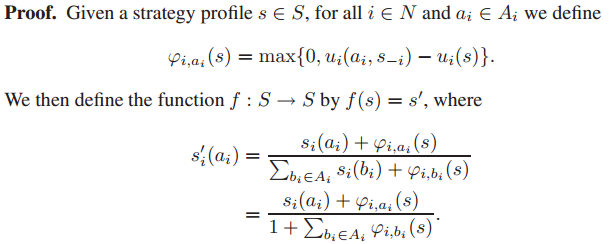 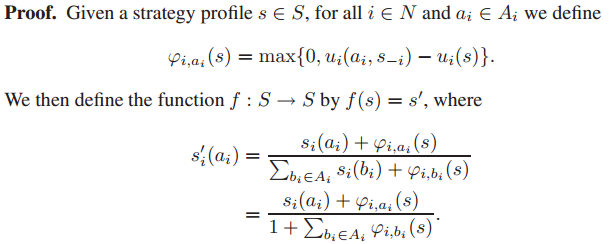 data modelling it’s not a science!
it’s a (subjective) result of discussion...
...and agreement!
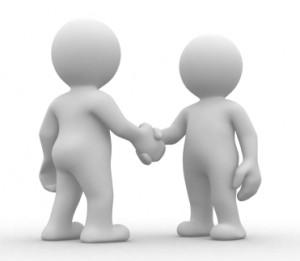 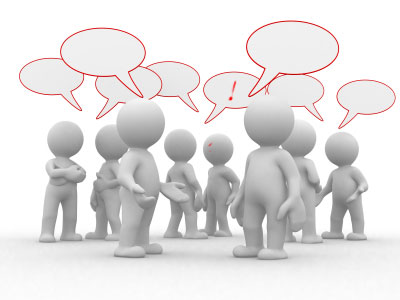 12
What are the benefits of using DPM?
13
Sharing DPM dictionaries
ECB Statistics
FINREP
rev 2
FINREP
Comprehensive income
Transfer
Amount interval
Fair value level
Controling/Non-controlling
Market
Loan type
Minimum reserve
…
Main categories
Amount type
Currency
Collateral
Portfolio
Risk type
Percentage Intervals
Geographical areas
Sector
Portfolio
Impairment
Entity code
Time intervals
Exposure type
Line of business
Securitization type
Approach/Model used
Type of business
…
Approach/Model used
Diversification
COREP
Type of contract
SOLVENCY II
Change in basic own funds
Type of claim
…
14
Synthetic comparison of existing DPMs
15
Let’s see some DPMs
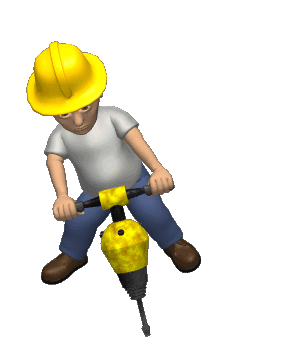 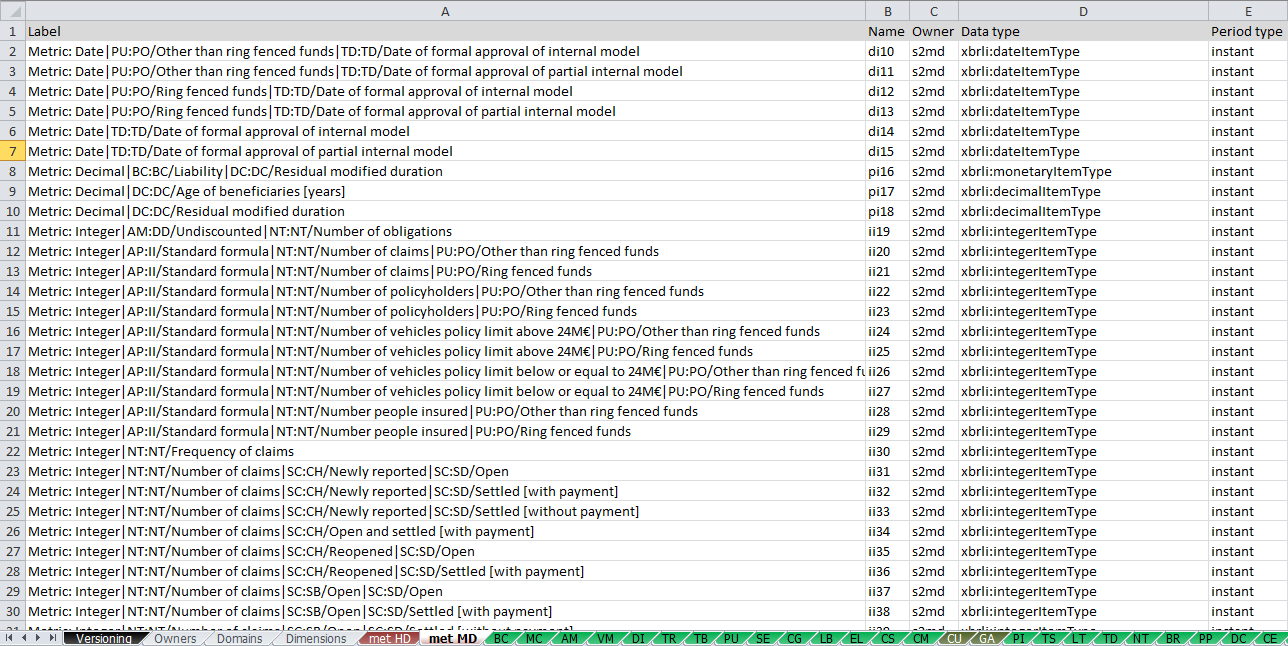 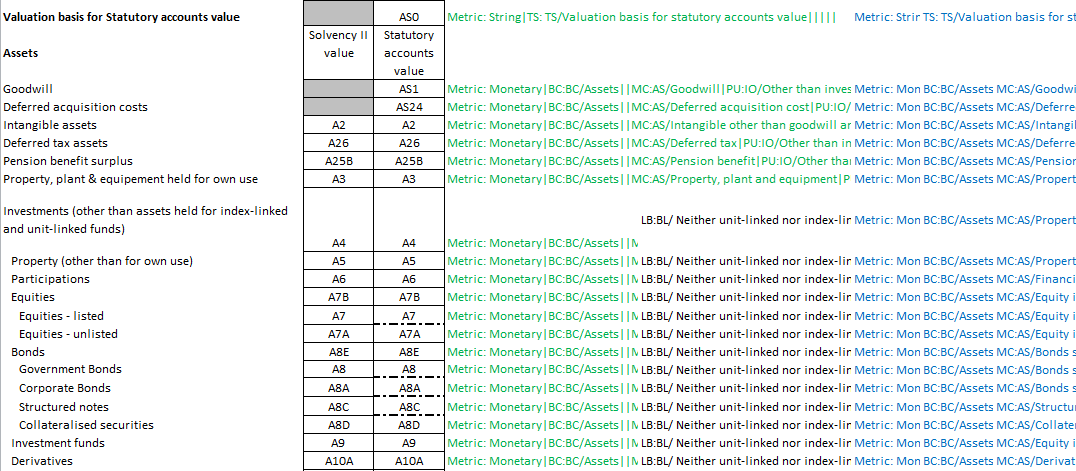 Thank you
Michal Skopowski
michal.skopowski@br-ag.eu

http://www.br-ag.eu